2023-01-17
Central tjänstemannaberedning
[Speaker Notes: Reviderad]
Från delar till helhet – En reform för samordnade, behovsanpassade och personcentrerade insatser till personer med samsjuklighet, SOU 2021:93
[Speaker Notes: Två år innan ikraftträdande och tre år efter]
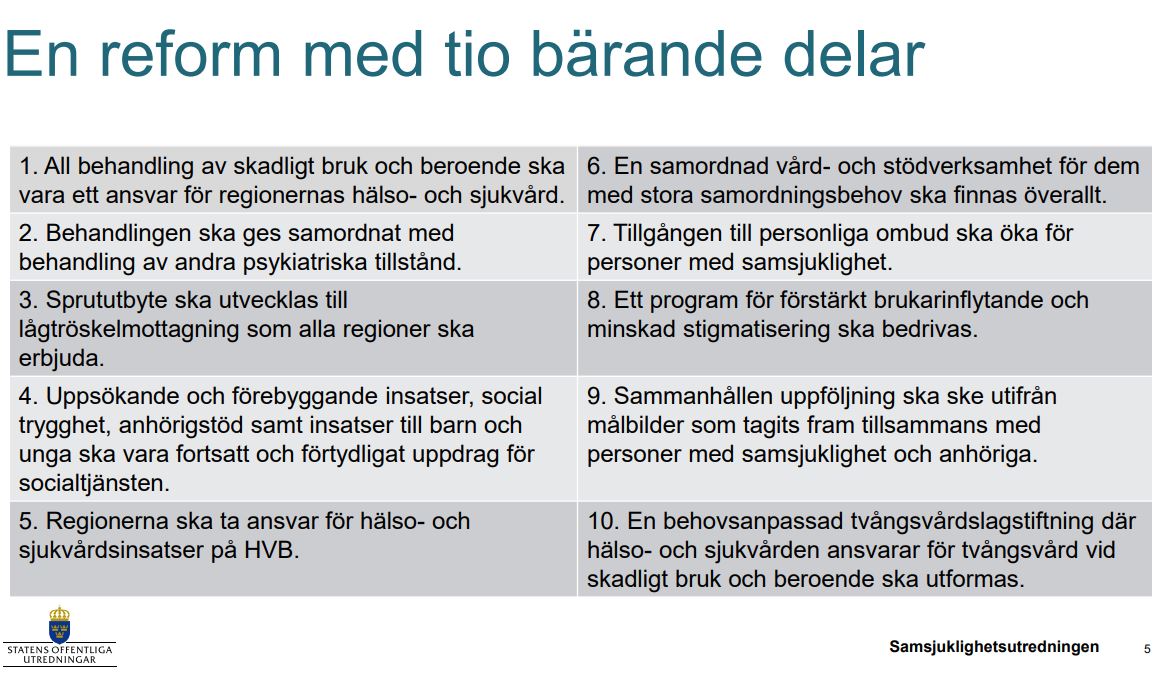 [Speaker Notes: Utifrån de 10 bärande delarna i samsjuklighetsutredningen har vi, utifrån diskussionerna vid chefsdialogen  8 november, gjort bedömningen att man bör avvakta med vissa av delarna. Dessa är markerade med rosa.
Vissa delar bedömer vi att man kan påbörja arbete med redan nu och dessa är markerade med gult
Nummer 3, Sprutbyte är en verksamhet som redan finns med god tillgänglighet i Skåne och som har funnits över tid. Vi bedömer att denna punkt är klar och den är markerad med grönt.]
Beslut i Regional Samverkansgrupp Psykiatri 2022-12- 08
Samsjuklighetsutredningen och sammanställningen från chefsdialogen lyfts till Central Tjänstemannaberedning. 

RSP lyfter vikten av en regional samordning, förslagsvis en regional samverkansgrupp för samsjuklighetsutredningen direkt under tjänstemannaberedningen med delregional representation. 

Delregionerna uppmanas att skapa en samverkansstruktur kring frågan.
​Överenskommelse Psykiatri hälsa och suicidprevention
Överenskommelse om psykisk hälsa och suicidprevention 2023 Länsgemensamma medel
https://skr.se/skr/halsasjukvard/utvecklingavverksamhet/psykiskhalsa/overenskommelsepsykiskhalsa.234.html

3.3 En mer sammanhållen, behovsanpassad och personcentrerad vård och omsorg för personer med samsjuklighet
3.5 En systematisk patient-, brukar- och anhörigmedverkan i vården och omsorgen
3.6 Stärkt och utvecklat suicidpreventivt arbete

Totalt ca 46 645 244 kr (justerad utifrån beslut 16 jan)
Fördelning
Fördelningen av medel bygger på en modell där varje delregion får 1mkr i bas för insatser för att skapa goda förutsättningar för samverkan för personer med samsjuklighet, 1 mkr för ett stärkt suicidpreventivt arbete och 0,3 mkr för patient- och brukarmedverkan. Resterande medel har fördelats utifrån invånarantal 2022. 

4 mkr används för skånegemensamt utvecklingsarbete i linje med överenskommelsen.
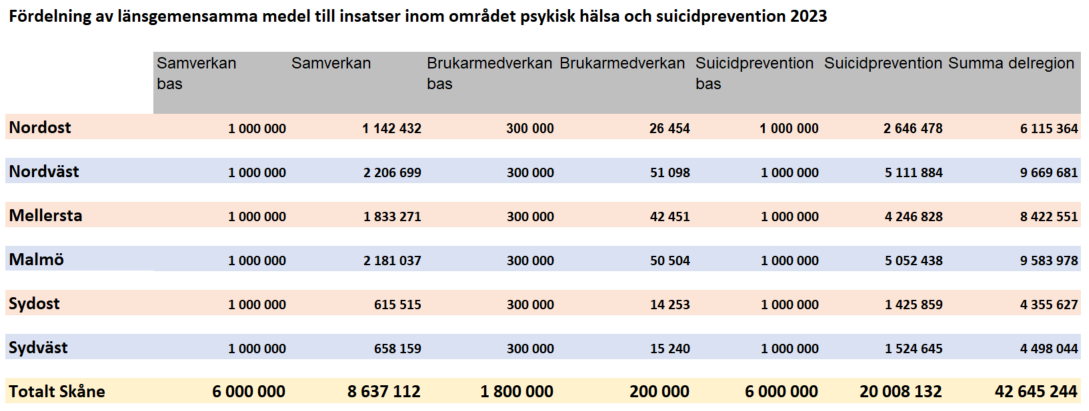